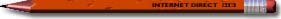 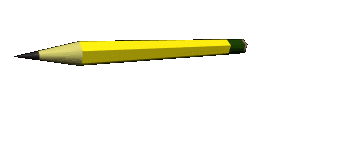 Урок математики в 5классеТема: «Площадь»
Выполнила Соловьева Галина Дмитриевна,
 учитель математики,
МБОУ «Перенская средняя школа»
Задачи урока:
Познакомиться с понятиями «что такое площадь фигуры»
Повторить формулы площади прямоугольника и квадрата
Применение их к решению задач;
Упражняться в нахождении площади фигур.
Организационный момент
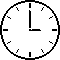 Ровно встали, тихо сели,
Головами повертели.
Очень сладко потянулись
И друг другу улыбнулись.
Прозвенел сейчас звонок,
Начинаем наш урок.
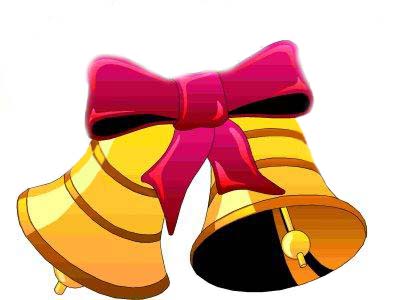 Первую находим-вычисляем, Много формул для нее мы знаем.На второй же митинги, парады,Погулять по ней всегда мы рады.
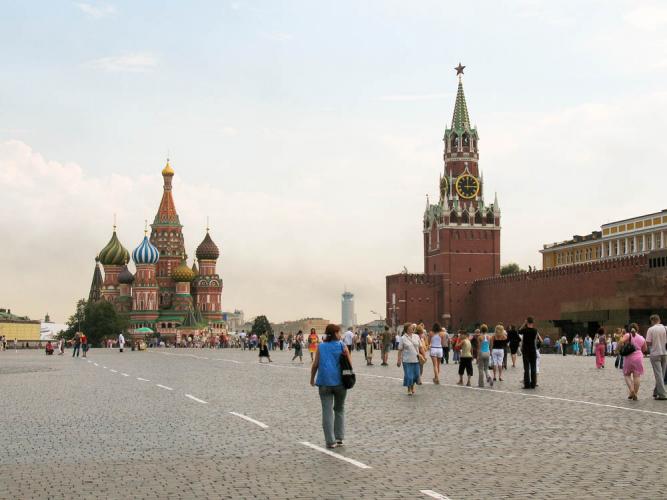 S = a b
площадь
03.02.2015
4
Площадь прямоугольника
b
S = a · b
a
Площадь квадрата
a
S = a2
a
Устная проверочная работа
Ответы к устной проверочной работе
Что значит измерить площадь фигуры?
Измерить площадь фигуры, значит найти  число, показывающее, сколько единичных квадратов содержится в данной фигуре.
Вычислить площадь данной фигуры
S = 2 см2
S = 1 см2
Вычислить площадь нарисованной ракеты
S = 18 см2
1 см
Из трех данных треугольников построить квадрат.
Вычислить площадь  каждого треугольника
4
8
4
Sкв.= 42 = 16 (см2)
Sб.треуг.= 16:2 = 8 (см2)
Sм.треуг.= 8:2 = 4 (см2)
Сложить из этих треугольников следующую фигуру, найти её площадь
8
4
4
4
S =  8+4+4 = 16 (см2)
Сложить из этих треугольников следующую фигуру, найти её площадь
4
S = 8+4+4 = 16 (см2)
4
8
Вывод:
Площадь ФИГУРЫ РАВНА СУММЕ ПЛОЩАДЕЙ ЕГО ЧАСТЕЙ
4
4
8
4
4
8
Площадь ТРЕУГОЛЬНИКА
b
S = a · b
a
SТРЕУГ = a · b: 2
Спасибо за урок!
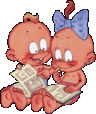